WindowPaning For Recall
My Content That Would Work Using This Technique
My Prediction
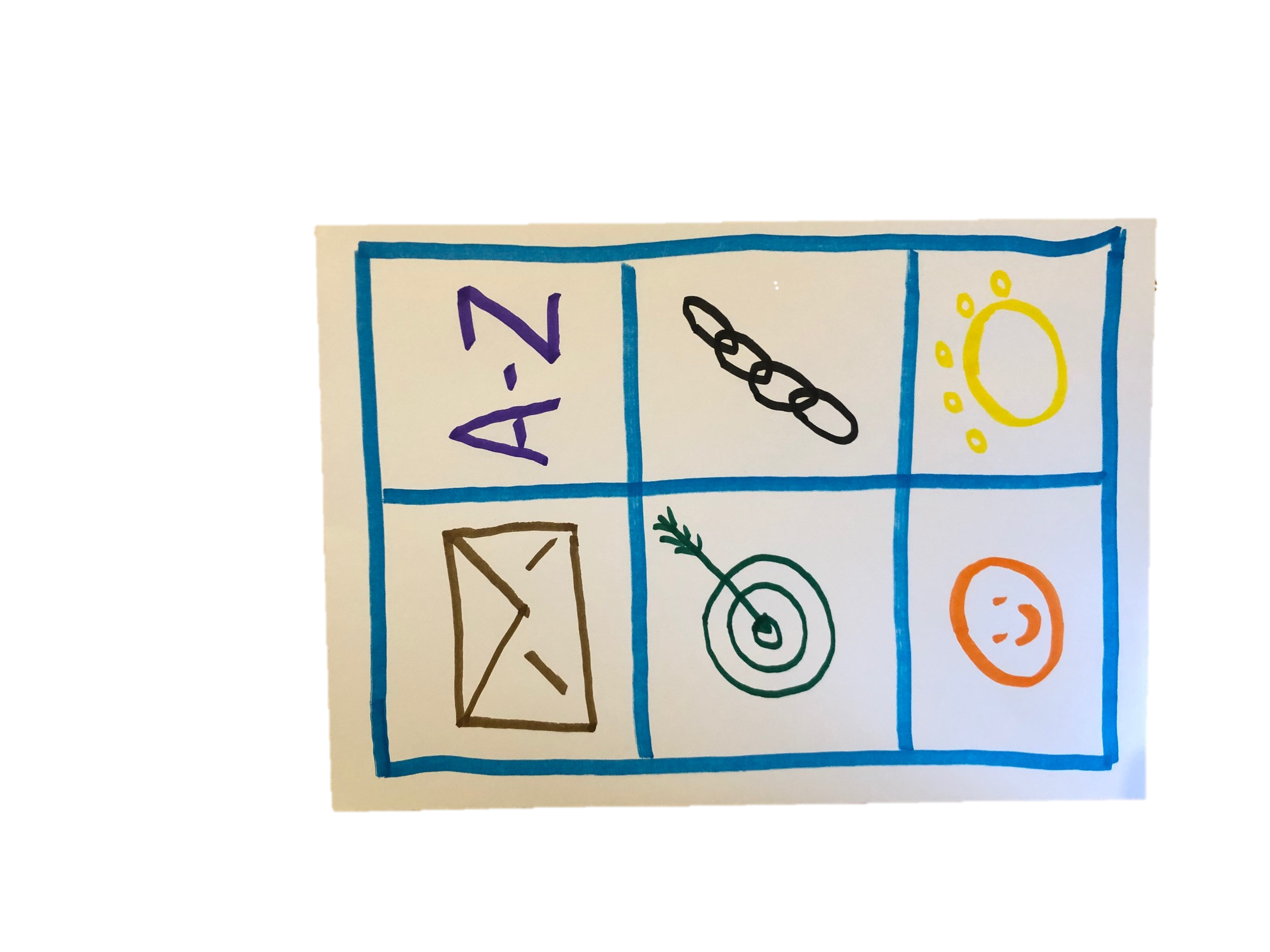 How To Facilitate A WindowPaning Activity